Researcher Identity Development
Strengthening Science in Society Strategies
www.researcher-identity.com
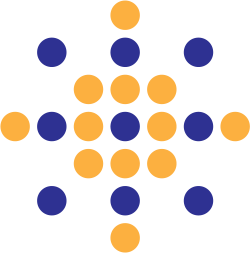 Instrument pedagògic
Network Plot
Xarxes de recerca
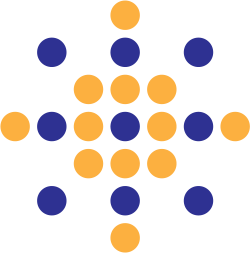 Sala-Bubaré, A. & Castelló, M. (2017). Exploring the relationship between doctoral students’ experiences and research community positioning. Studies in Continuing Education, 39(1), 16-34. doi: 10.1080/0158037X.2016.1216832
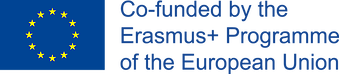 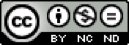 This work is licensed under a Creative Commons Attribution-NonCommercial-NoDerivatives 4.0 International License.
Network Plot
Utilitza els cercles que necessitis per a representa la teva xarxa de recerca, és a dir, els individus, grups i comunitats que són importants en la teva activitat de recerca i les connexions entre ells i amb tu. La mida representa la rellevància de cada grup. Recorda afegir un cercle que et representi a tu.
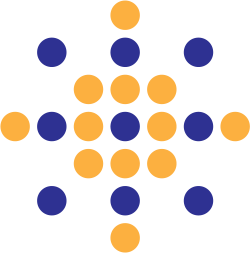 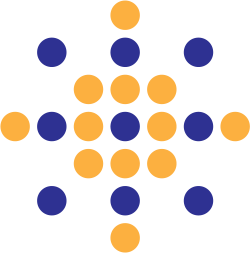 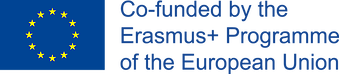 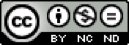 This work is licensed under a Creative Commons Attribution-NonCommercial-NoDerivatives 4.0 International License.
Network Plot. Exemple
Recerca Europea
Professionals fora universitat
Recerca Austràlia
Supervisora
Jo
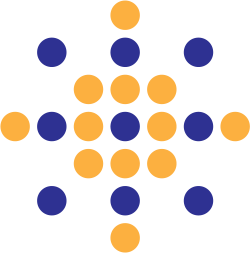 Equip de recerca
Docto-rands
Universitats Llatinoamèrica
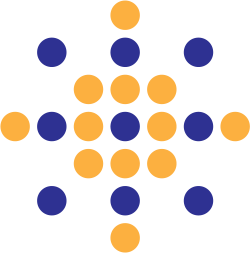 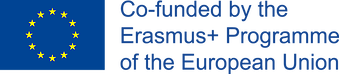 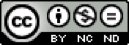 This work is licensed under a Creative Commons Attribution-NonCommercial-NoDerivatives 4.0 International License.